46-4
These materials are by the Kongki Ka Project and are made available to you under the terms of the Creative Commons Attribution ShareAlike license 4.0.
You have permission to share and redistribute these materials in any format and to make reasonable revisions and adaptations of this translation, provided that:
•	You include the above licence and source information.
•	If you redistribute these materials or create derivatives, you must distribute your contributions under the same license as the original.

The Holy Bible, Berean Standard Bible, BSB is produced in cooperation with Bible Hub, Discovery Bible, OpenBible.com, and the Berean Bible Translation Committee. This text of God's Word has been dedicated to the public domain.

Tibetan text is from the Central Tibetan Bible translation by Central Asia Publishing. Used by permission.
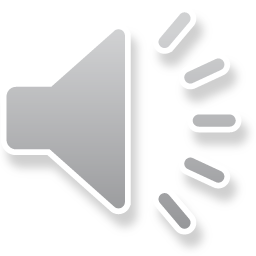 [Speaker Notes: Checked Kham
46 Ascention & Pentacost
1. Great Commission/Ascension - Acts 1:1-8; Matthew 28:18-20; Acts 1:9-11 (Left
Top)
2. Receiving Holy Spirit - Acts 2:1-4 (Right Top)
3. Peter Addresses the crowd - Acts 2:5-41 (Right Bottom)
4. Community of Believers - Acts 2:42-47 (Left Bottom)]
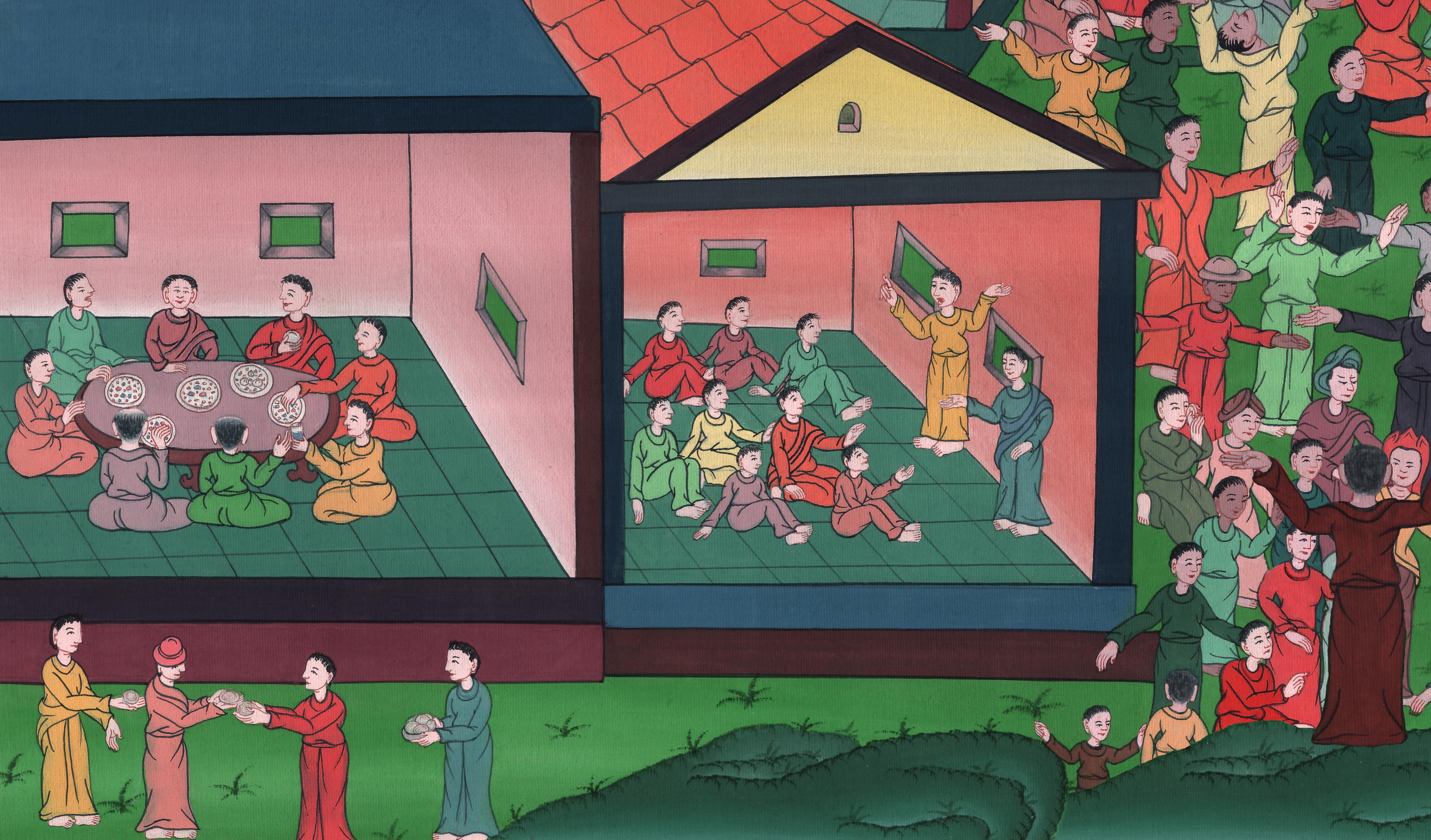 མཛད་པ། 2
དད་ལྡན་རྣམས་ཀྱི་ཆོས་གྲོགས།
མཛད་པ། 2
དད་ལྡན་རྣམས་ཀྱི་ཆོས་གྲོགས།
Community of Believers - Acts 2:41-47
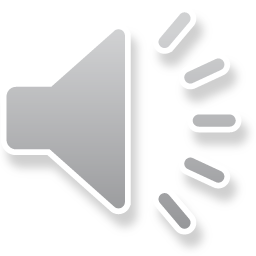 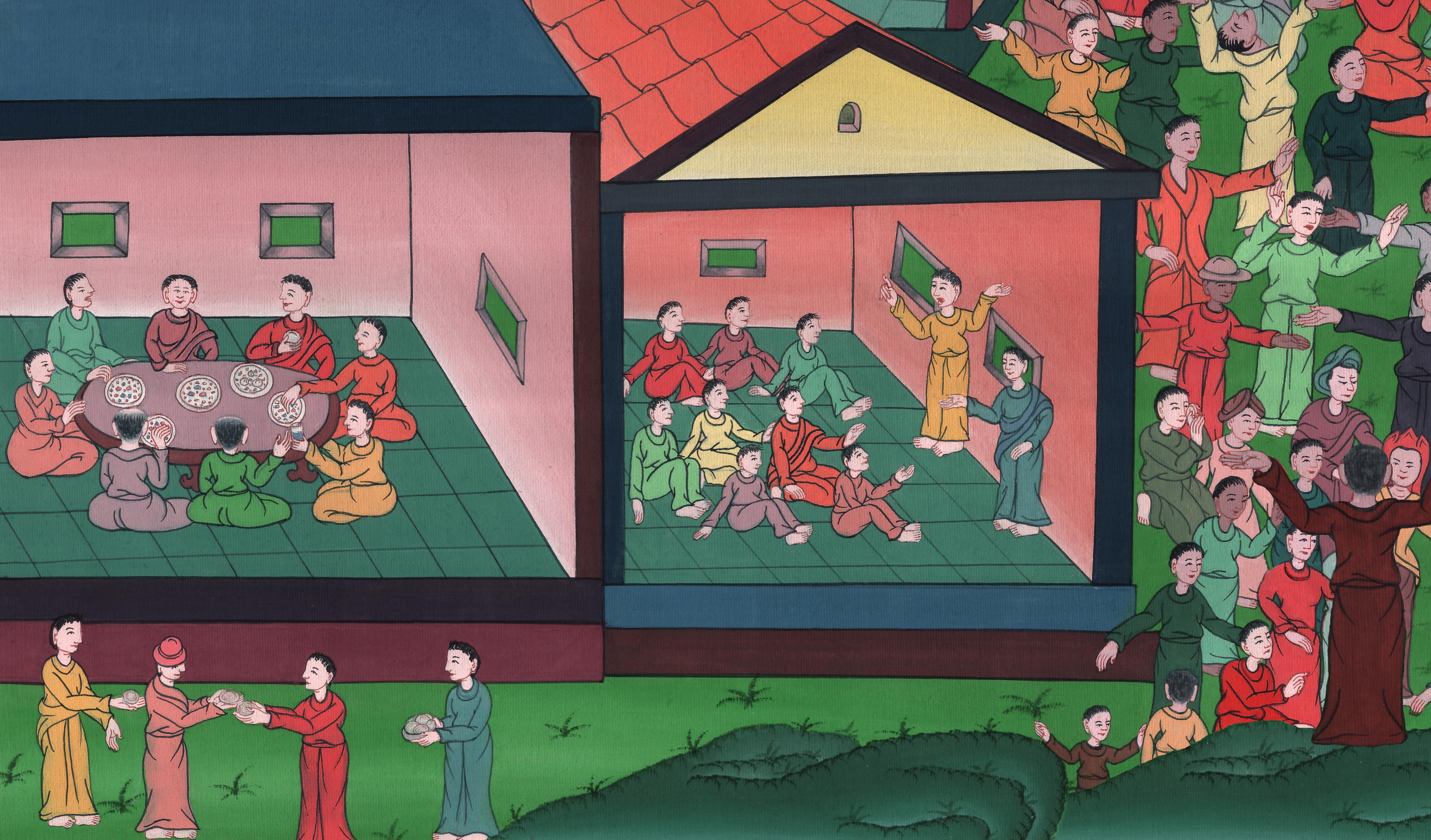 མཛད་པ། 2
དད་ལྡན་རྣམས་ཀྱི་ཆོས་གྲོགས།
This work is licensed under a Creative Commons Attribution-ShareAlike 4.0 International License
41དེ་ནས་ཁོང་གིས་གསུངས་པའི་བཀའ་དང་ལེན་བྱེད་མཁན་རྣམས་ཀྱིས་ཁྲུས་གསོལ་བླངས་ཤིང༌། ཉིན་མོ་དེར་མི་གསུམ་སྟོང་ཙམ་ཁོ་ཚོའི་གྲལ་དུ་ཞུགས།
41Those who embraced his message were baptized, and about three thousand were added to the believers that day.
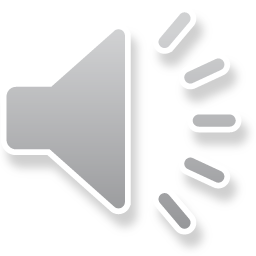 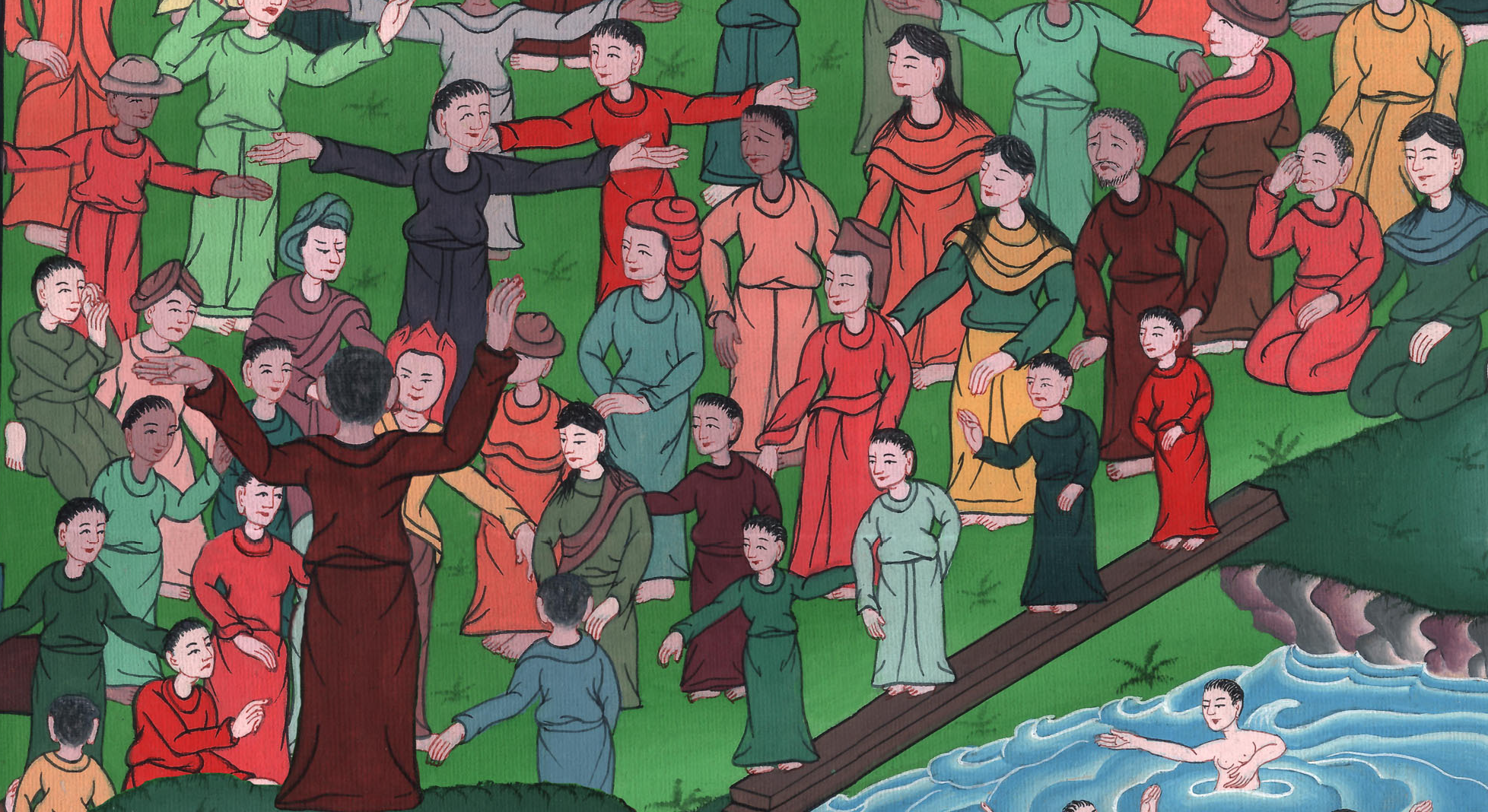 མཛད་པ། 2:41
42ཡང་ཁོ་རྣམས་ལ་སྐུ་ཚབ་ཀྱི་ཆོས་བསྟན་པ་དང༌། དད་ལྡན་དང་འགྲོགས་པ། བག་ལེབ་བགོས་པ། སྨོན་ལམ་འདེབས་པར་བརྩོན་སེམས་ཡོད།
42They devoted themselves to the apostles’ teaching and to the fellowship, to the breaking of bread and to prayer.
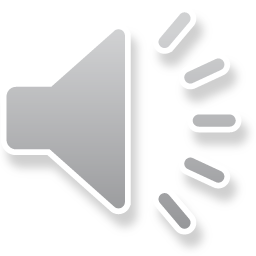 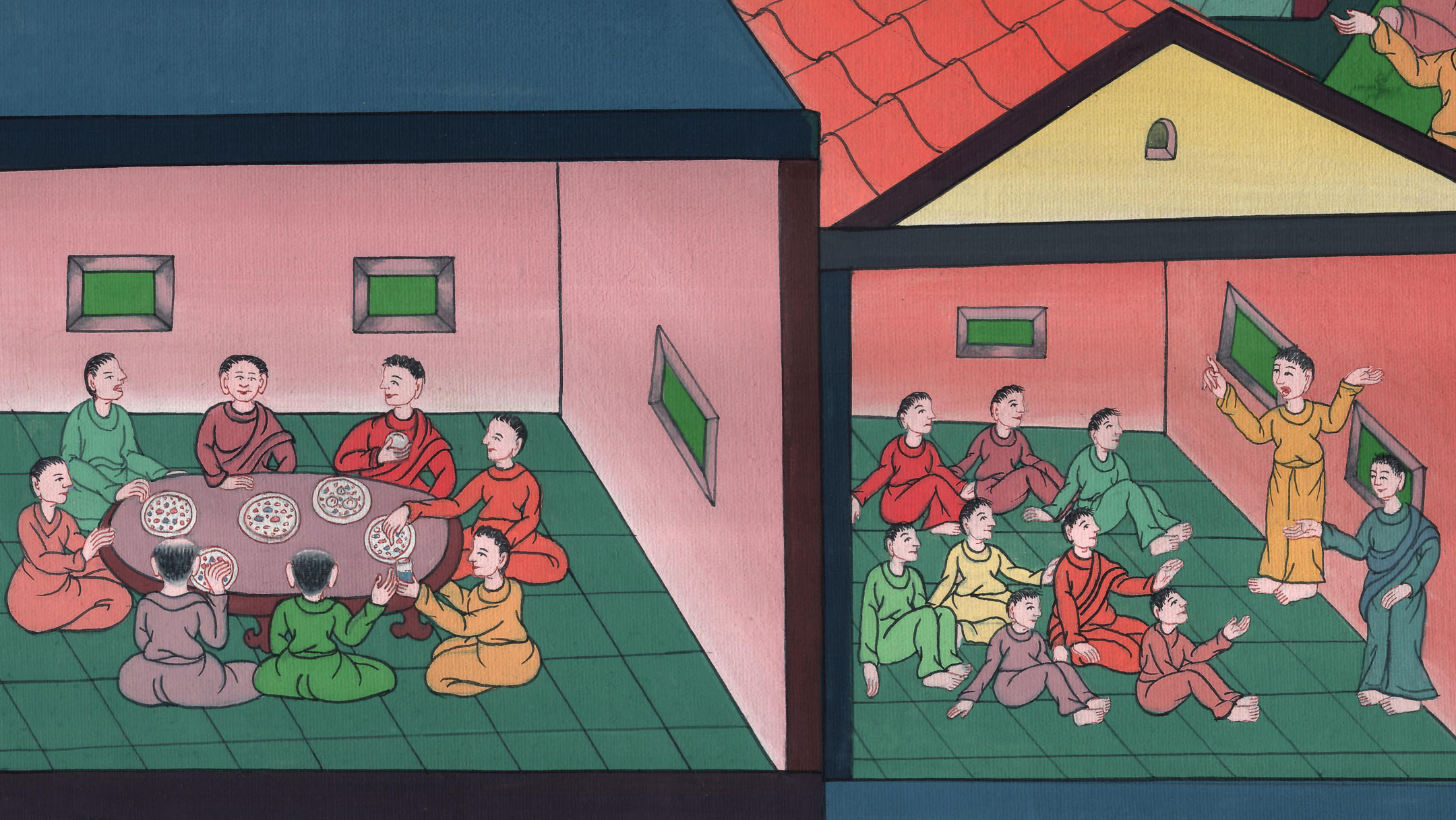 མཛད་པ། 2:42
43དཀོན་མཆོག་གིས་སྐུ་ཚབ་རྣམས་བརྒྱུད་ནས་རྟགས་དང་ངོ་མཚར་བའི་དོན་མང་པོ་བསྟན་པས། མི་ཐམས་ཅད་འཇིགས་ཏེ་དཀོན་མཆོག་ལ་བཀུར་སྟི་བྱས།
43A sense of awe  came over everyone, and the apostles performed many wonders and signs.
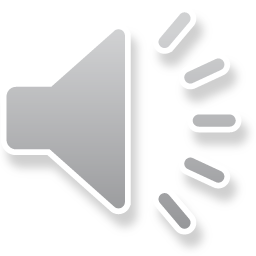 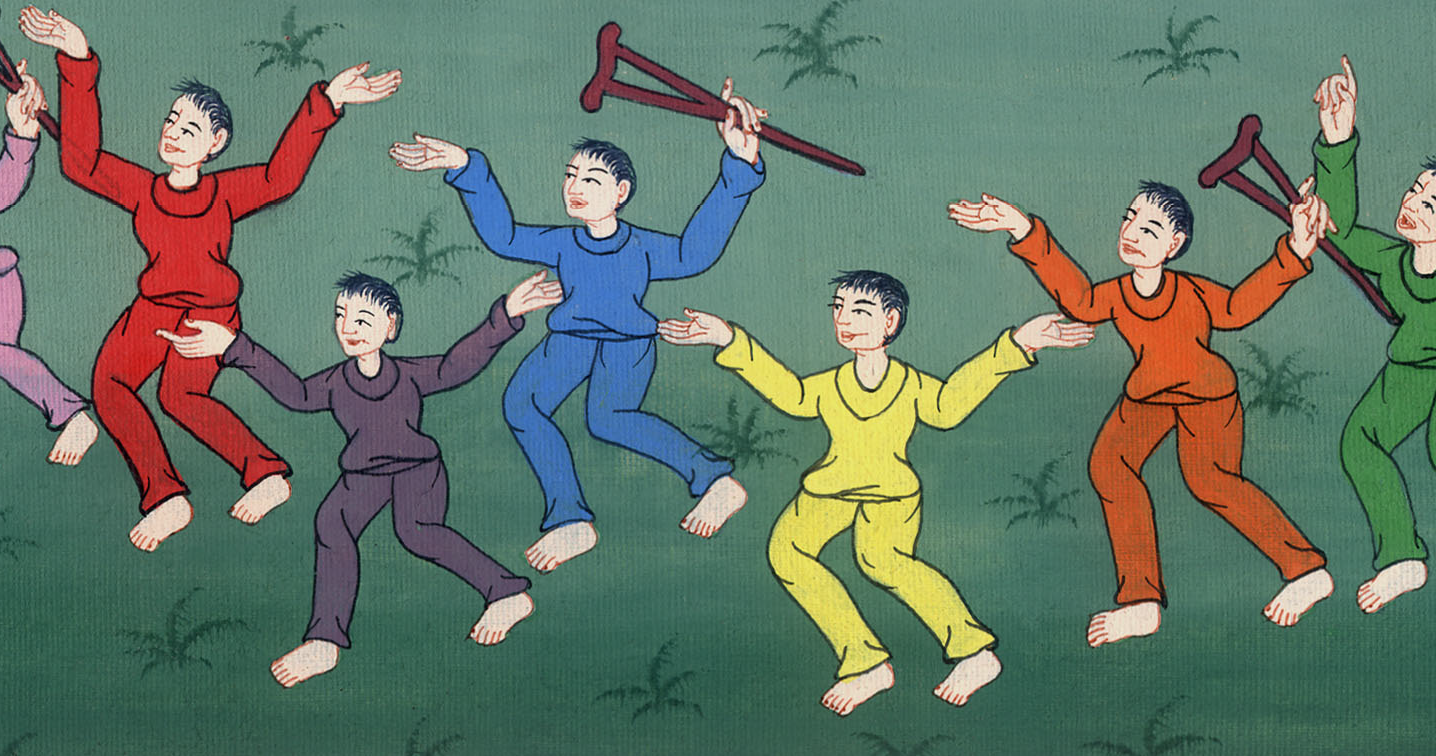 མཛད་པ། 2:43
44ཡང་དད་ལྡན་ཐམས་ཅད་འགྲོགས་ཏེ་ནོར་རྫས་ཡོད་ཚད་ཐུན་མོང་དུ་བྱས།
44All the believers were together and had everything in common.
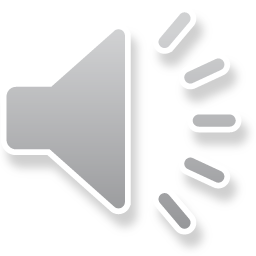 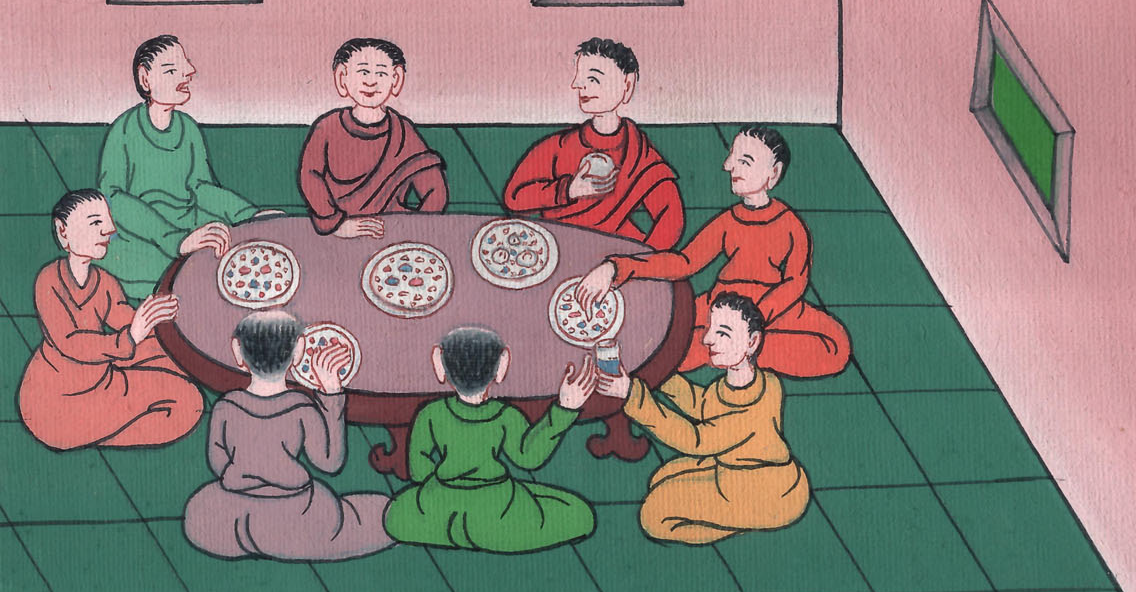 མཛད་པ། 2:44
45ནོར་རྫས་དང་ས་ཞིང་བཙོངས་ནས་མི་ཐམས་ཅད་ཀྱི་ནང་ལ་དགོས་པ་བཞིན་དུ་བགོ་བཤའ་བརྒྱབ།
45Selling their possessions and goods, they shared with anyone who was in need.
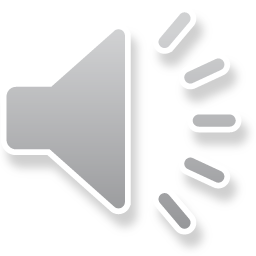 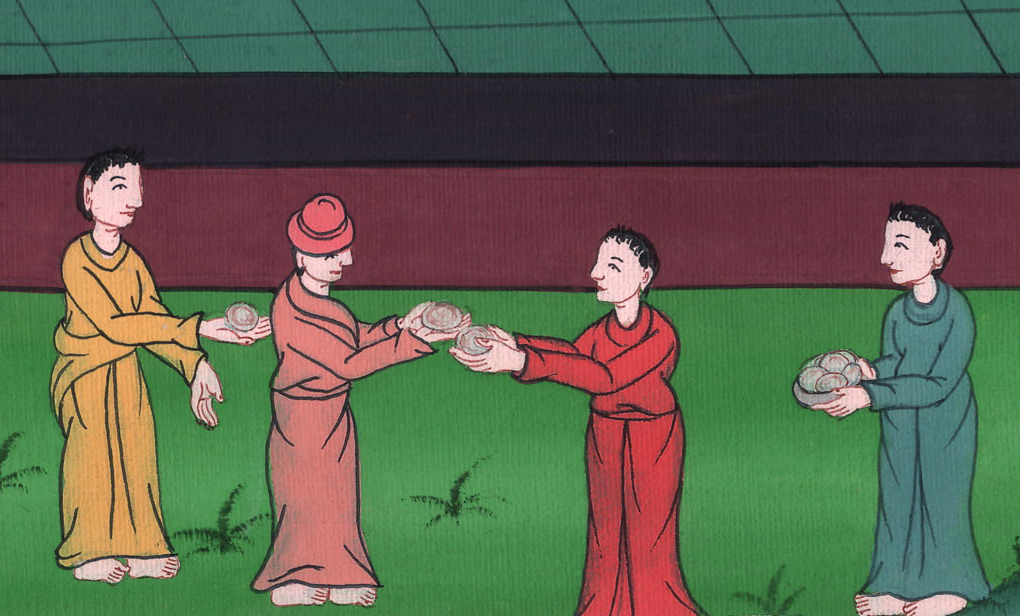 མཛད་པ། 2:45
46ཉིན་རེར་ཁོ་རྣམས་མཆོད་ཁང་གི་ཁྱམས་རར་འཛོམས། ཁྱིམ་ཚང་ནང་བག་ལེབ་བགོས་པ་དང༌། སེམས་དགའ་ཞིང་དྲིན་གཟོའི་སེམས་ཀྱིས་མཉམ་དུ་ཟ་སྟེ། དཀོན་མཆོག་ལ་བསྟོད་པ་ཕུལ་ཞིང༌།
46With one accord they continued to meet daily in the temple courts  and to break bread from house to house, sharing their meals with gladness and sincerity of heart,
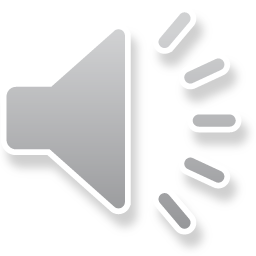 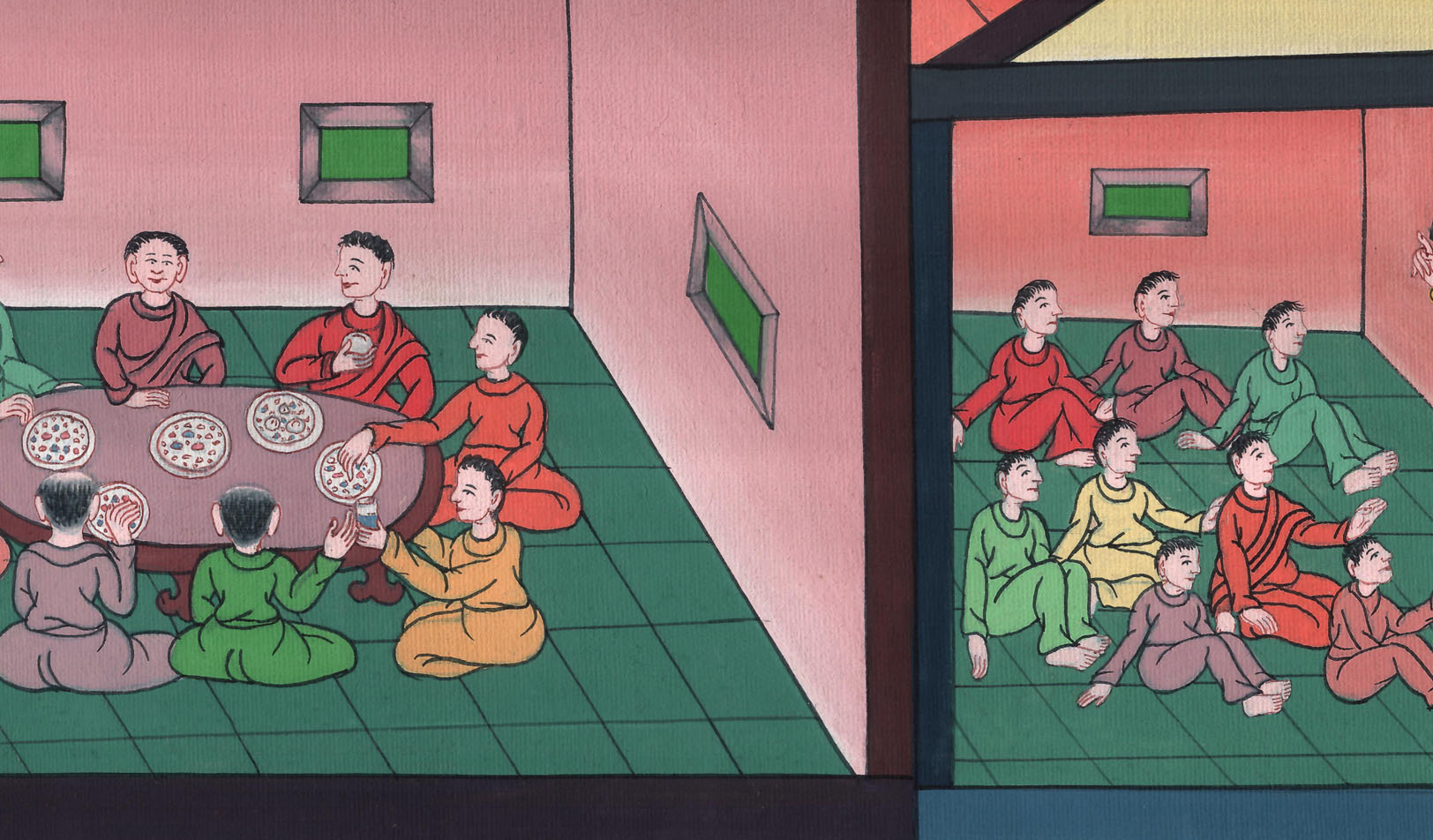 མཛད་པ། 2:46
མི་ཐམས་ཅད་ཀྱིས་ཁོ་རྣམས་ལ་མོས་མཐུན་བྱས། གཙོ་བོས་ཉིན་རེ་བཞིན་ཐར་བར་གྱུར་བ་རྣམས་ཁོ་ཚོའི་གྲལ་དུ་ཞུགས་པར་མཛད་དོ། །
47praising God and enjoying the favor of all the people. And the Lord added to their number daily those who were being saved.
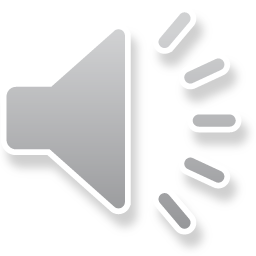 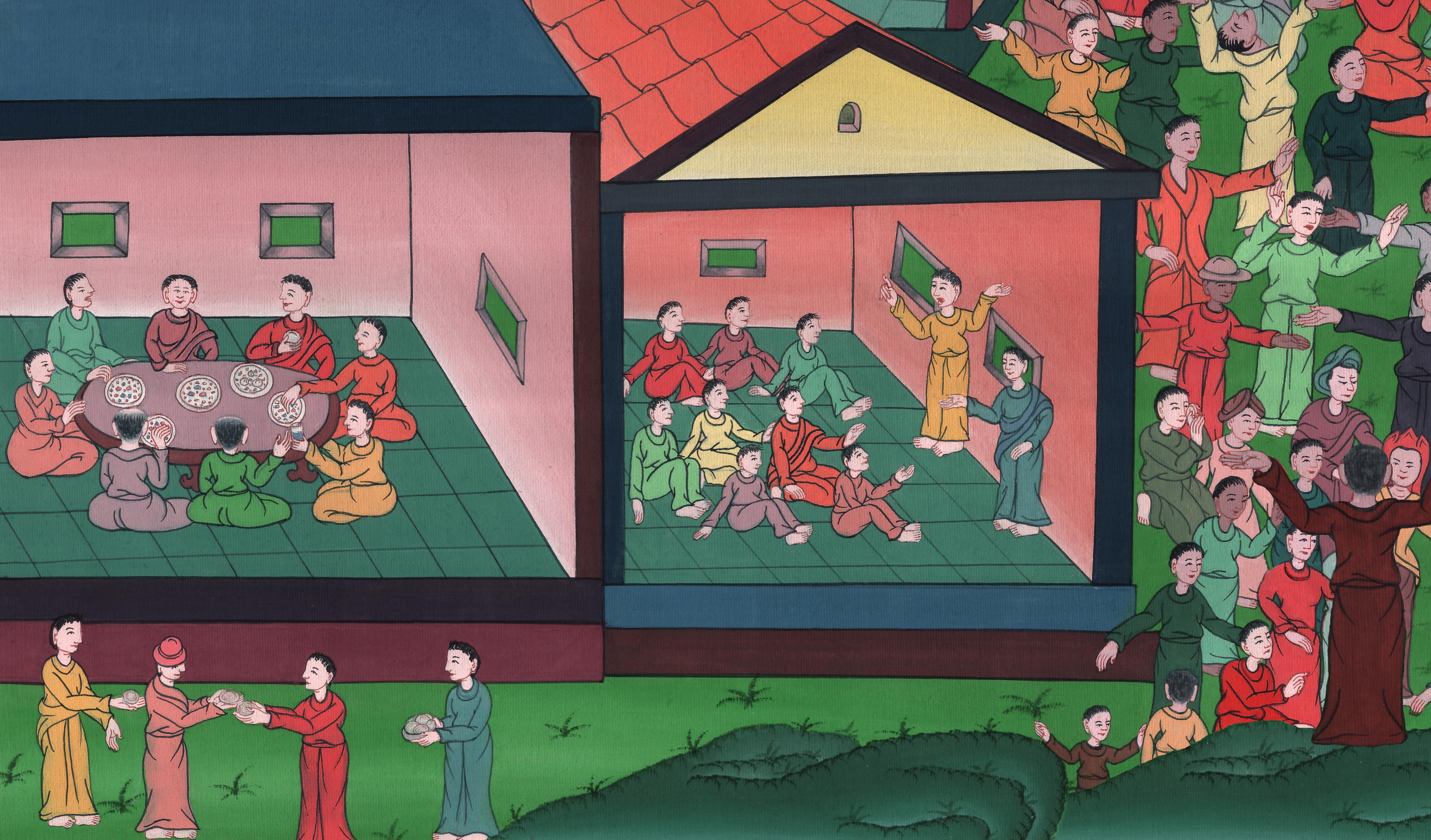 མཛད་པ། 2:46